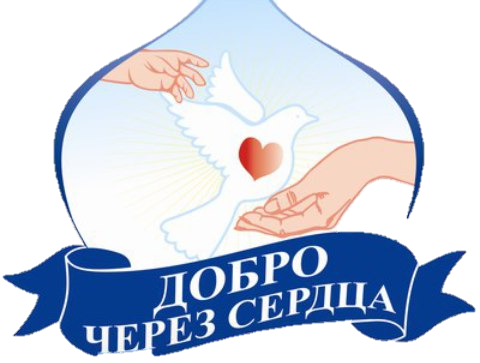 Ярмарка Единения
Социальный проект 
МБОУ СОШ ЗАТО Видяево
Автор проекта: Фурсина Анастасия, 
ученица 9 «Б» класса
Кураторы проекта:
Белых И.П., Яскевич А.В.
«…Чрезмерная жажда власти привела к падению ангелов; 
чрезмерная жажда  знания приводит к падению человека; 
но милосердие не может быть чрезмерным и не причинит вреда ни ангелу, ни человеку». 

                 Фрэнсис Бэкон
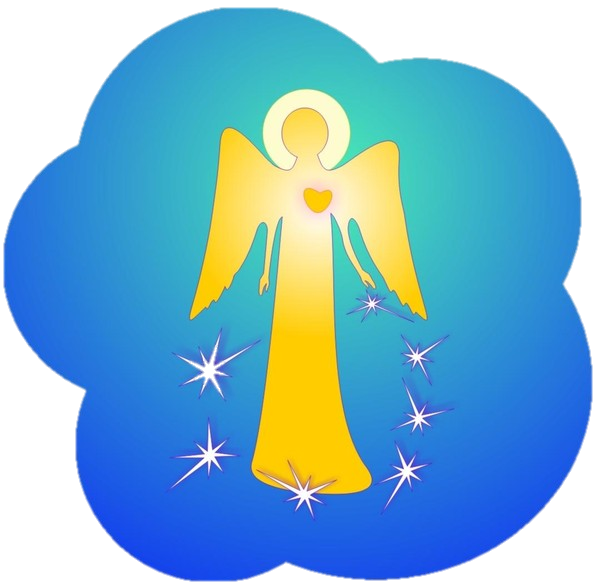 Цель проекта:
		Оказать  помощь семье, оказавшейся в трудной жизненной ситуации,  путем объединения духовных и творческих сил жителей поселка.

Целевая группа проекта:
Инициативная группа ученического самоуправления;
Волонтеры школы;
Учащиеся;
Родители;
Жители посёлка.
Задачи проекта
Создать инициативную группу единомышленников среди учащихся и жителей ЗАТО Видяево  для проведения мероприятия;
Оказать содействие  в подготовке  творческих работ;
Вызвать  эмоционально-смысловой отклик в душах людей (учащихся школы, их родителей, общественности), "зажечь"  их сердца к совершению  благородных поступков.
Актуальность проблемы
Оказанная вовремя помощь:
возвращает здоровье, 
дает возможность приобрести  дорогостоящие лекарства,
снимает угрозу смерти, 
дарит надежду на исцеление.

Человек не одинок в своих проблемах
Нормативно-правовые источники
Проект Федерального закона № 300326-6   " О добровольчестве (волонтерстве)"  (ред., внесенная в ГД ФС РФ, текст по состоянию на 21.06.2013) 
 Федеральный закон от 11.08.1995 №135-ФЗ  (ред. от 05.05.2014) "О благотворительной деятельности и   благотворительных организациях
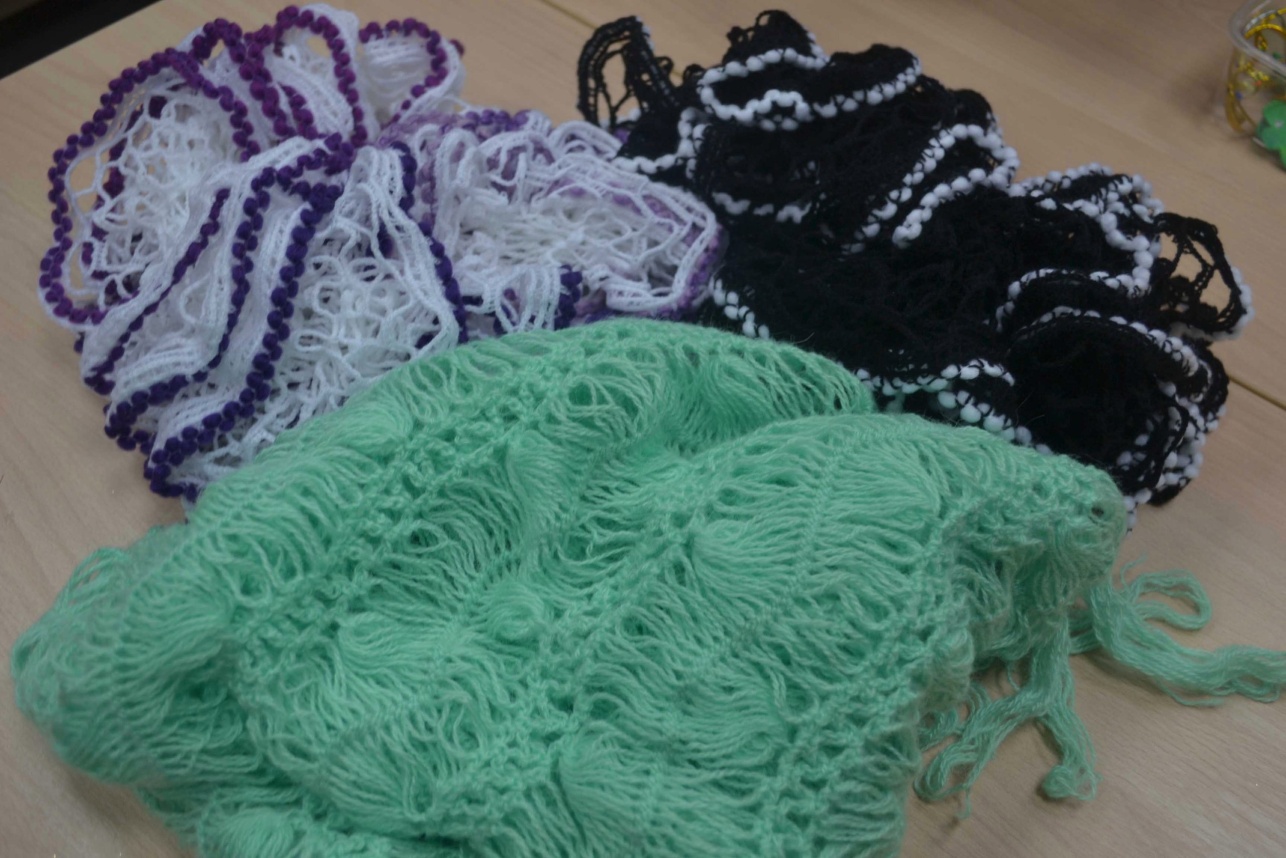 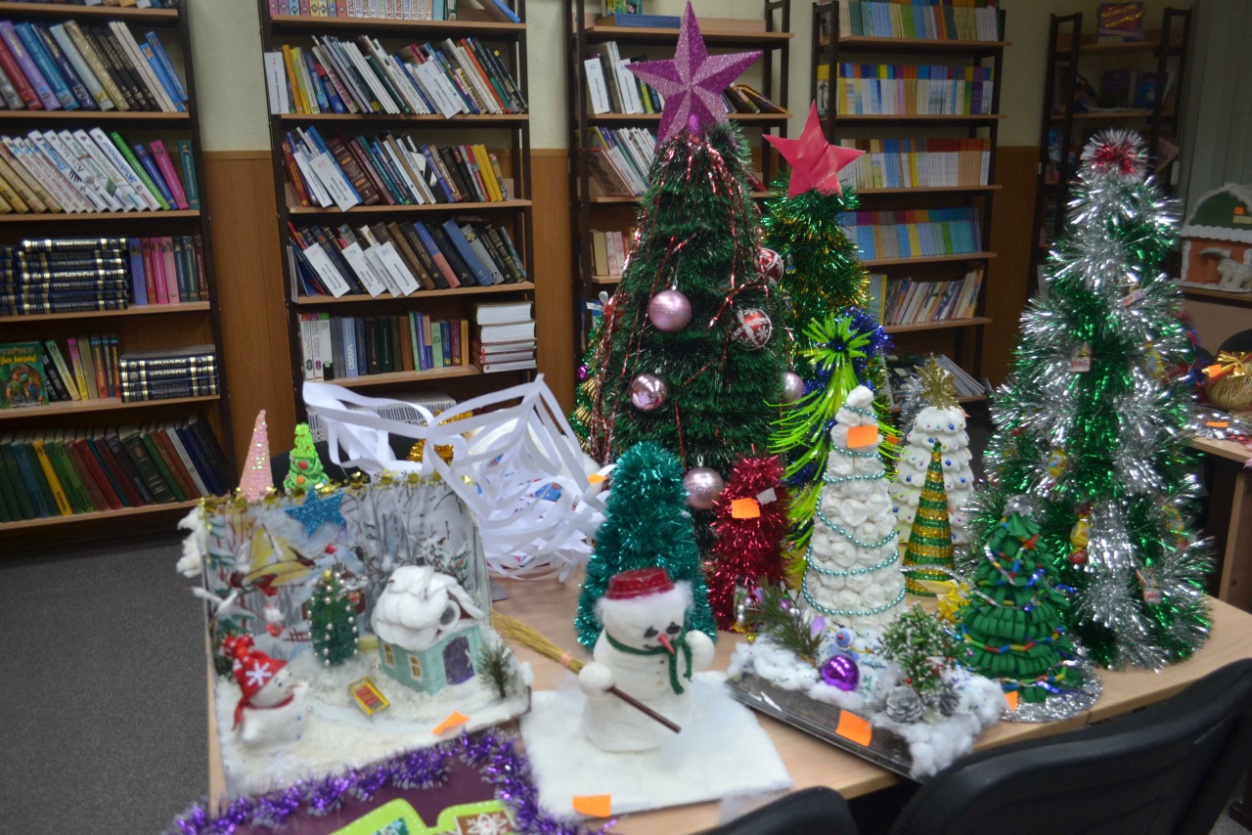 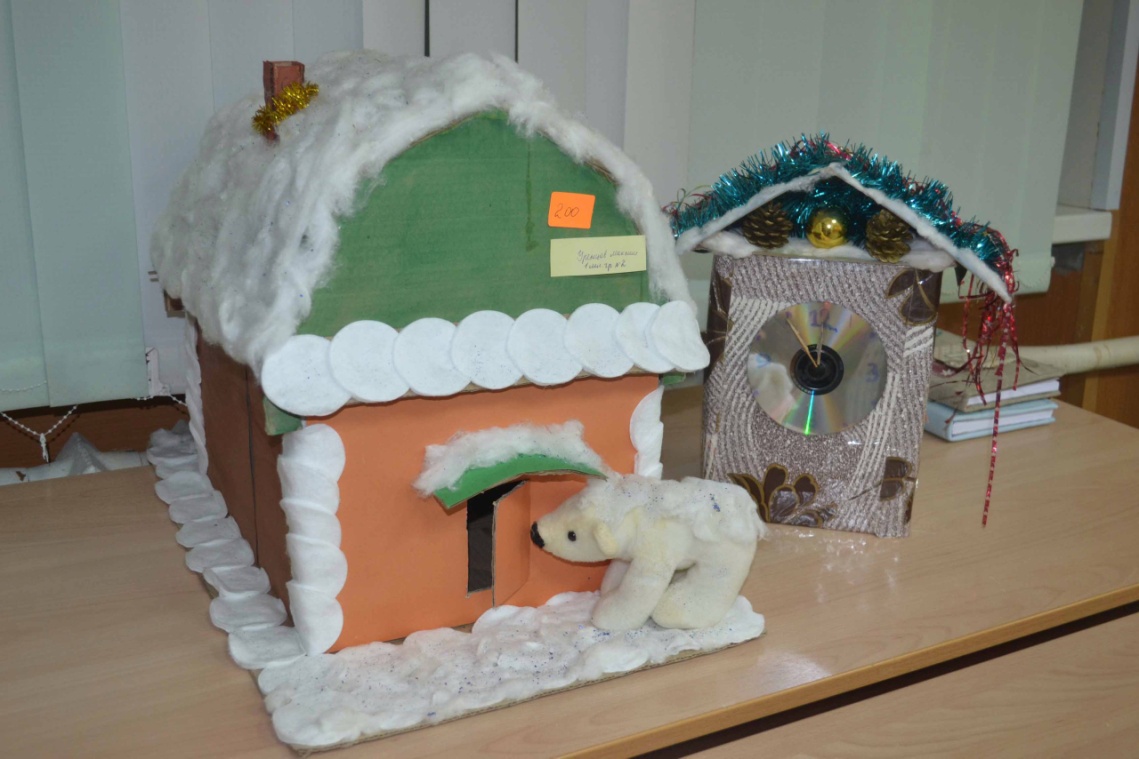 Главные условия «Ярмарки Единения»
Добровольное сердечное желание помочь тому, кто в этом нуждается;
Все изделия должны быть сделаны собственными руками, с частичкой сердечной доброты.
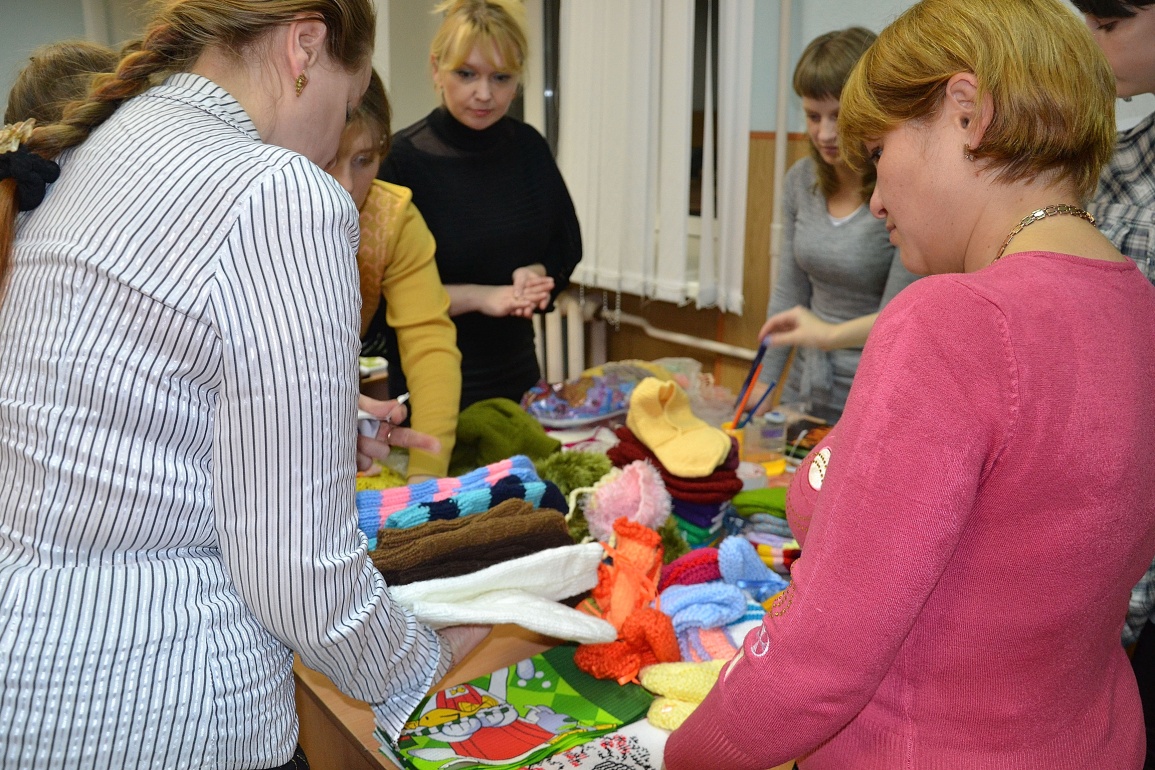 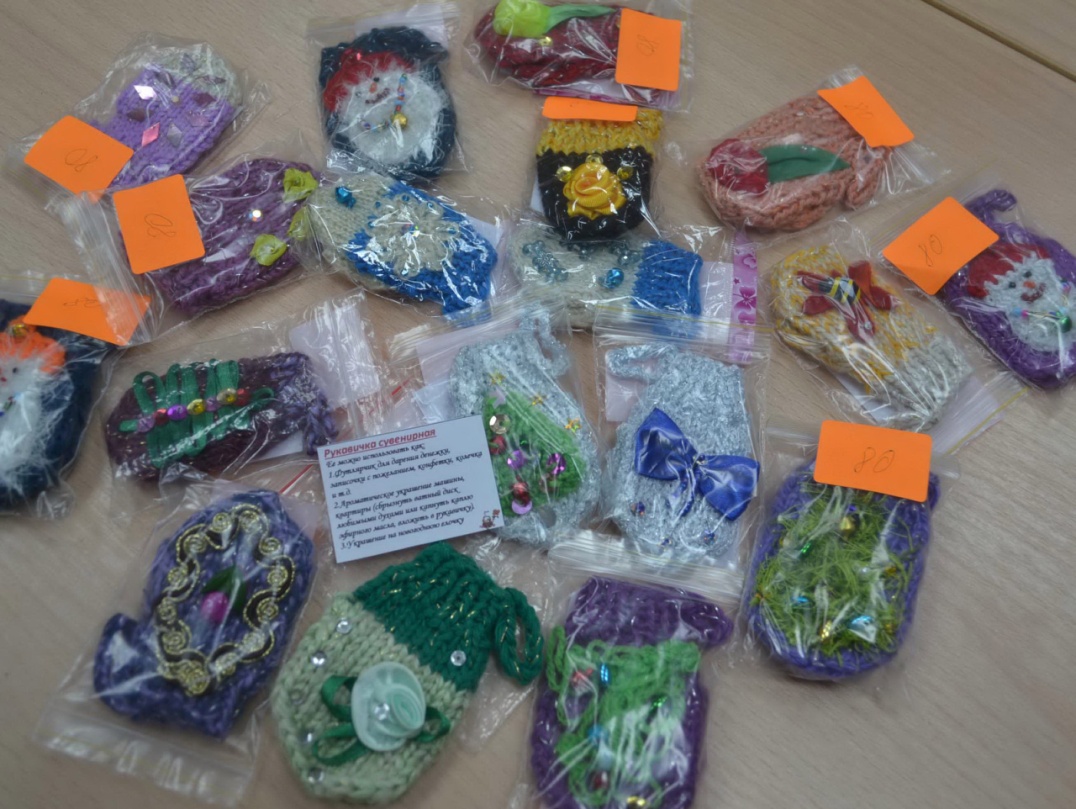 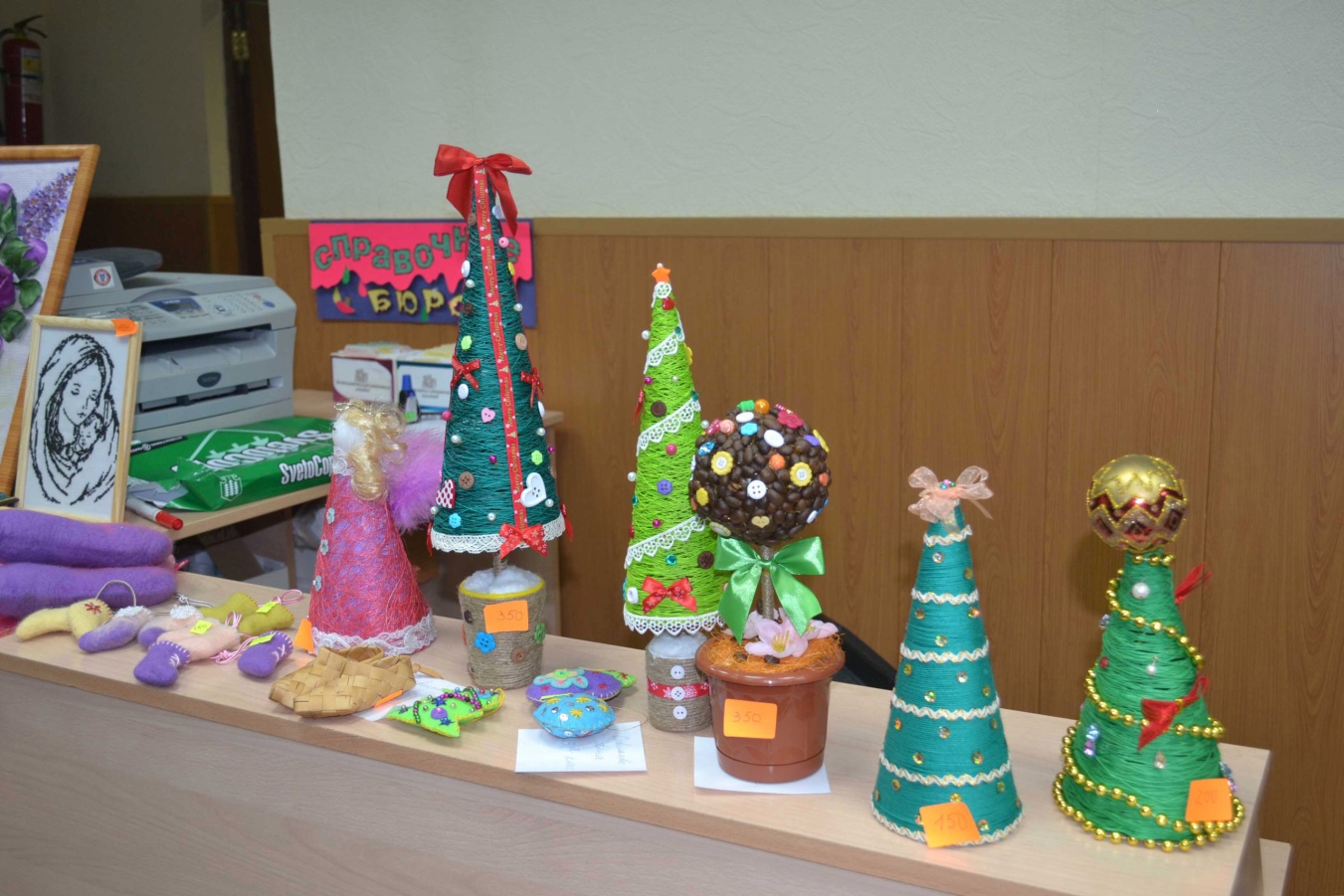 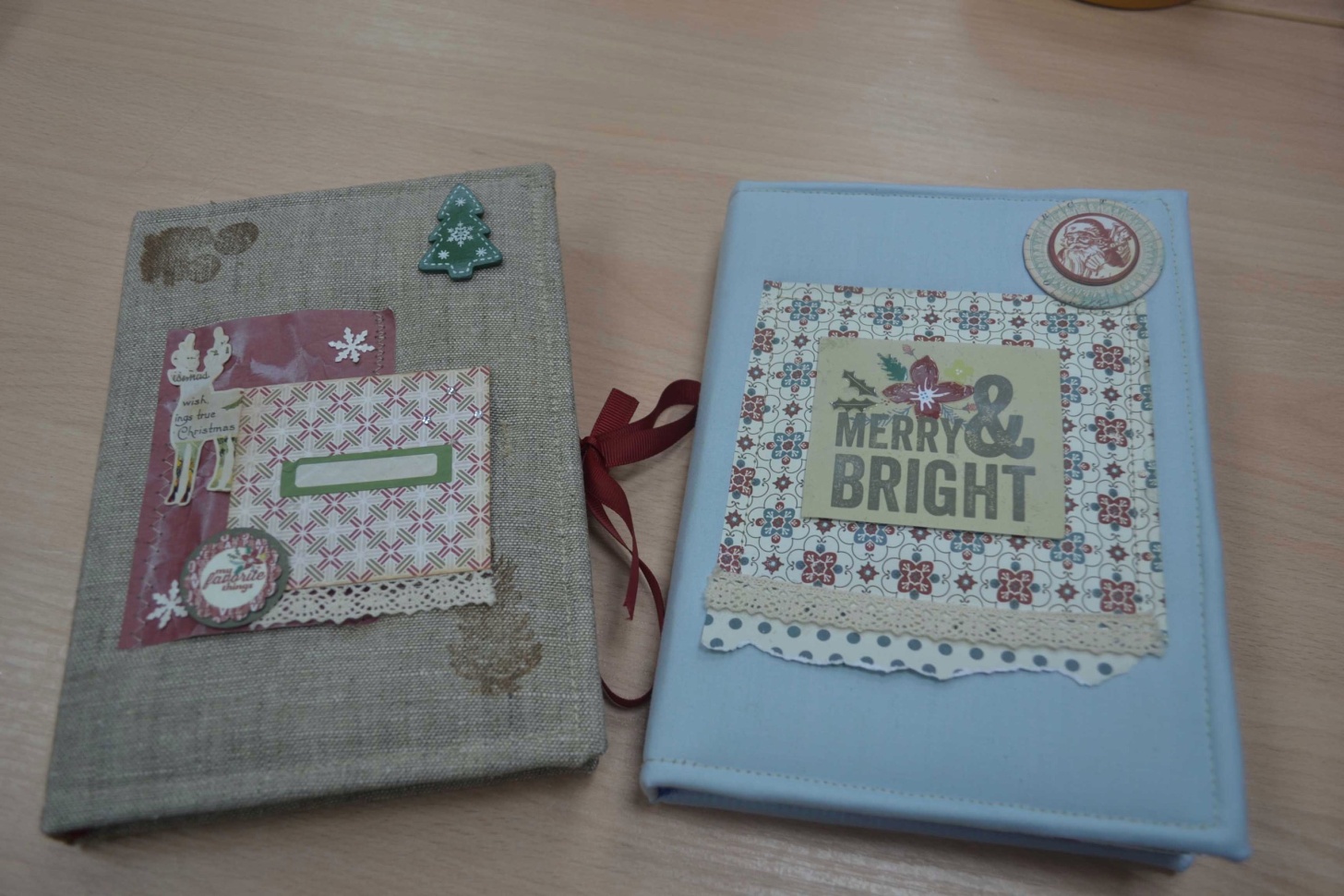 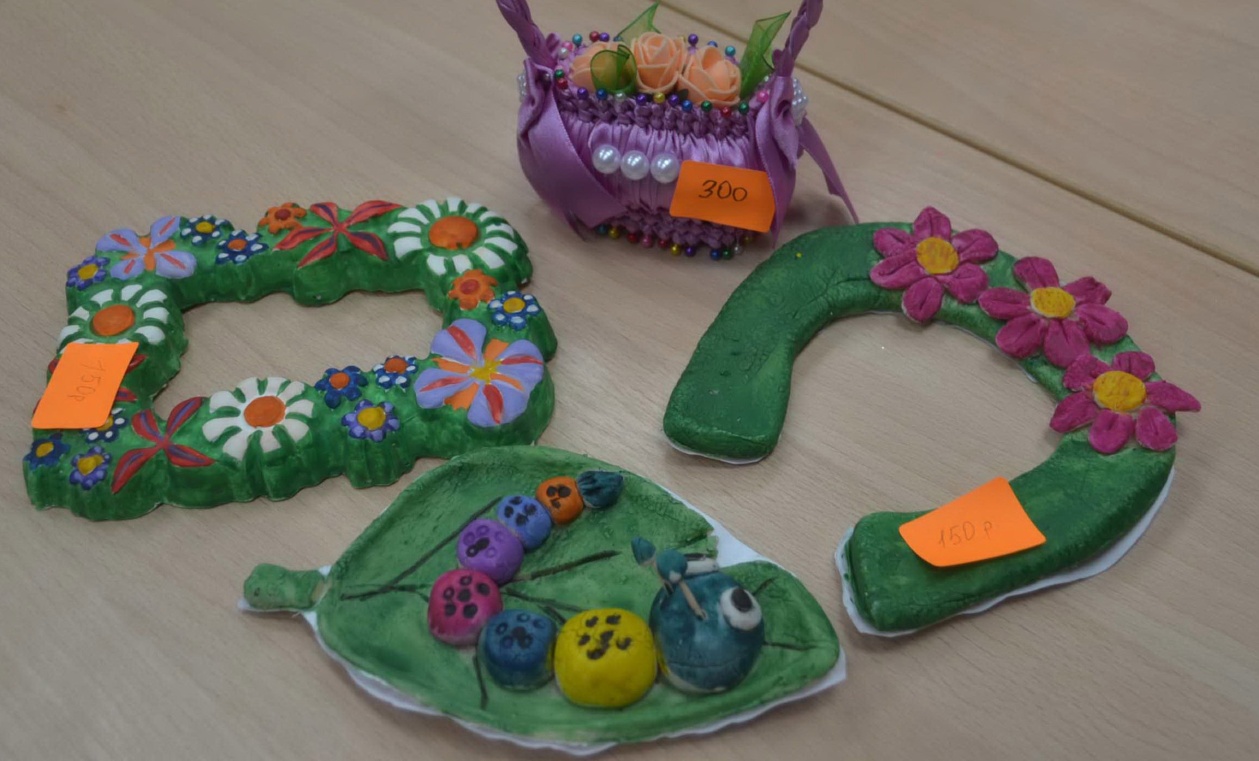 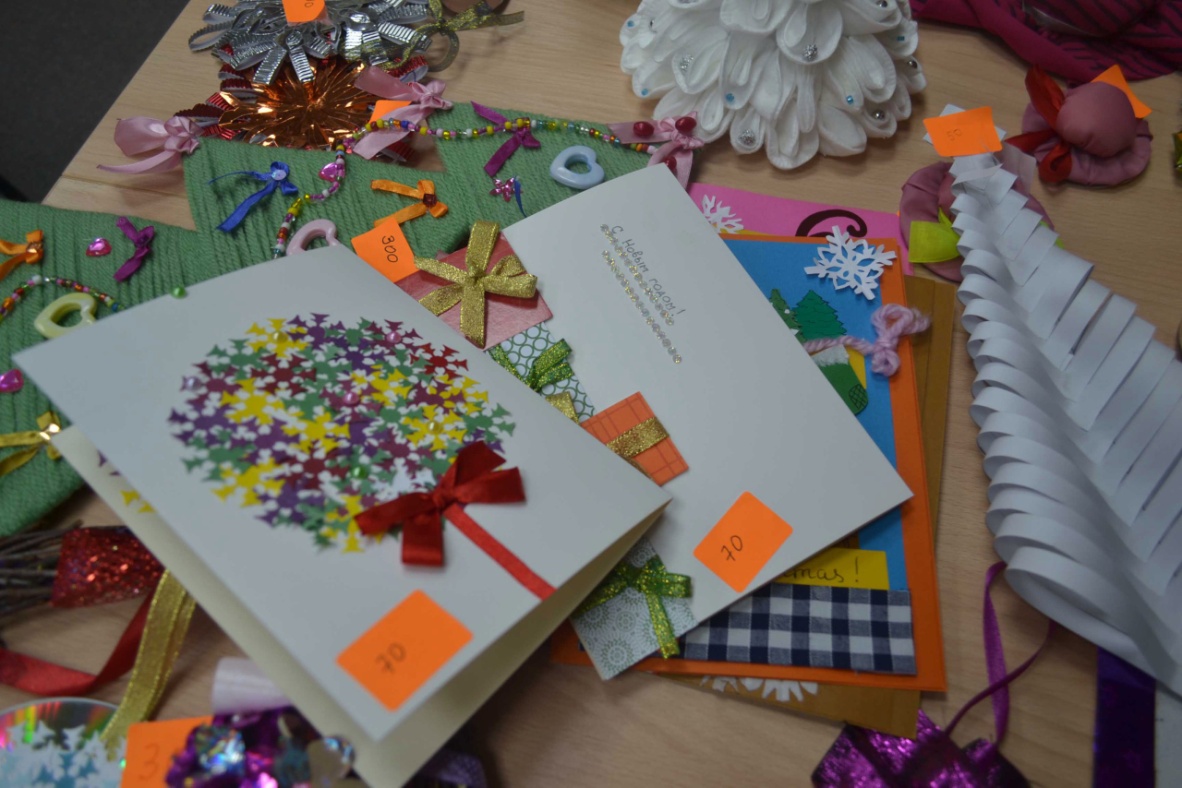